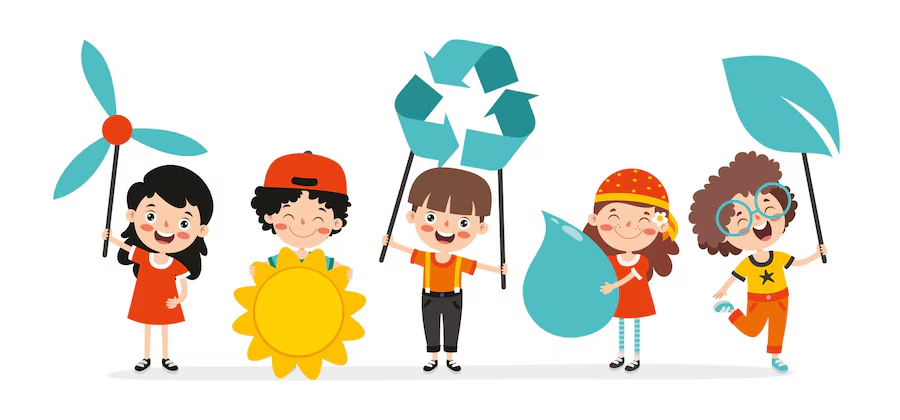 Муниципальная интеллектуальная олимпиада 
для детей старшего дошкольного возраста 
«Знатоки природы»
6–7 лет
Задание 6
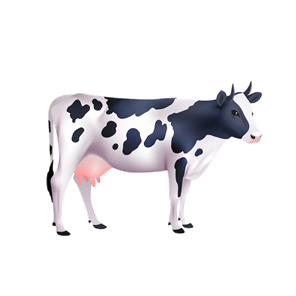 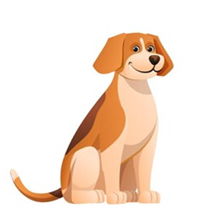 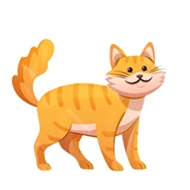 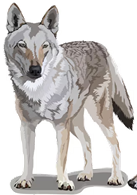 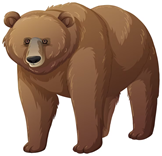 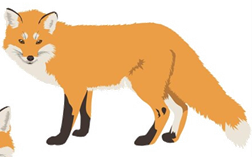 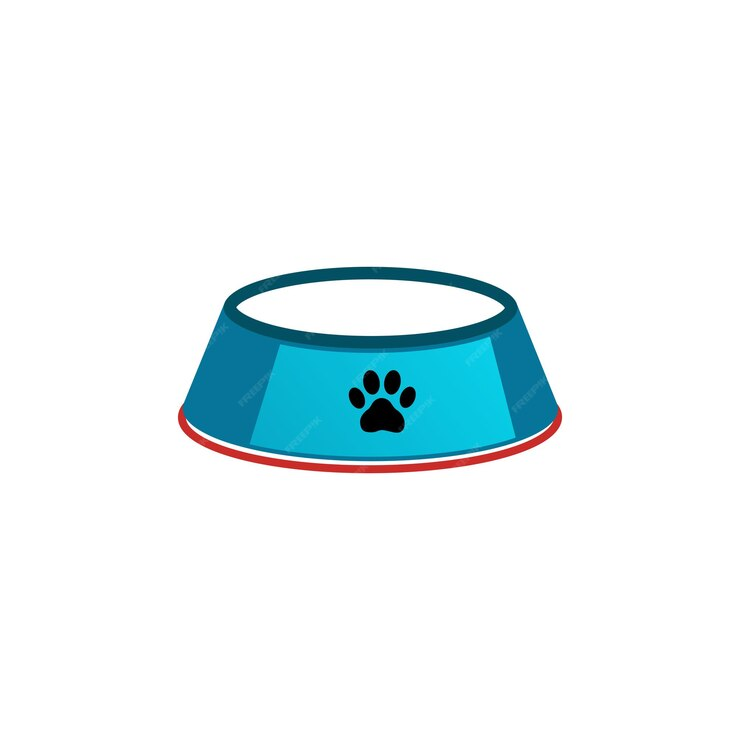 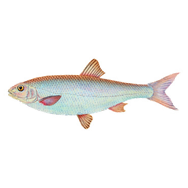 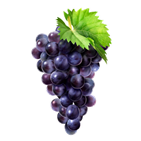 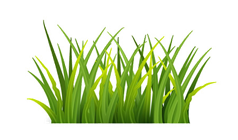 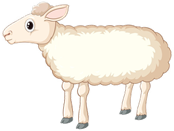 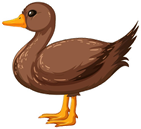 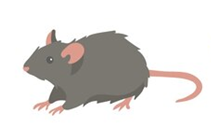 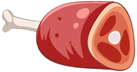